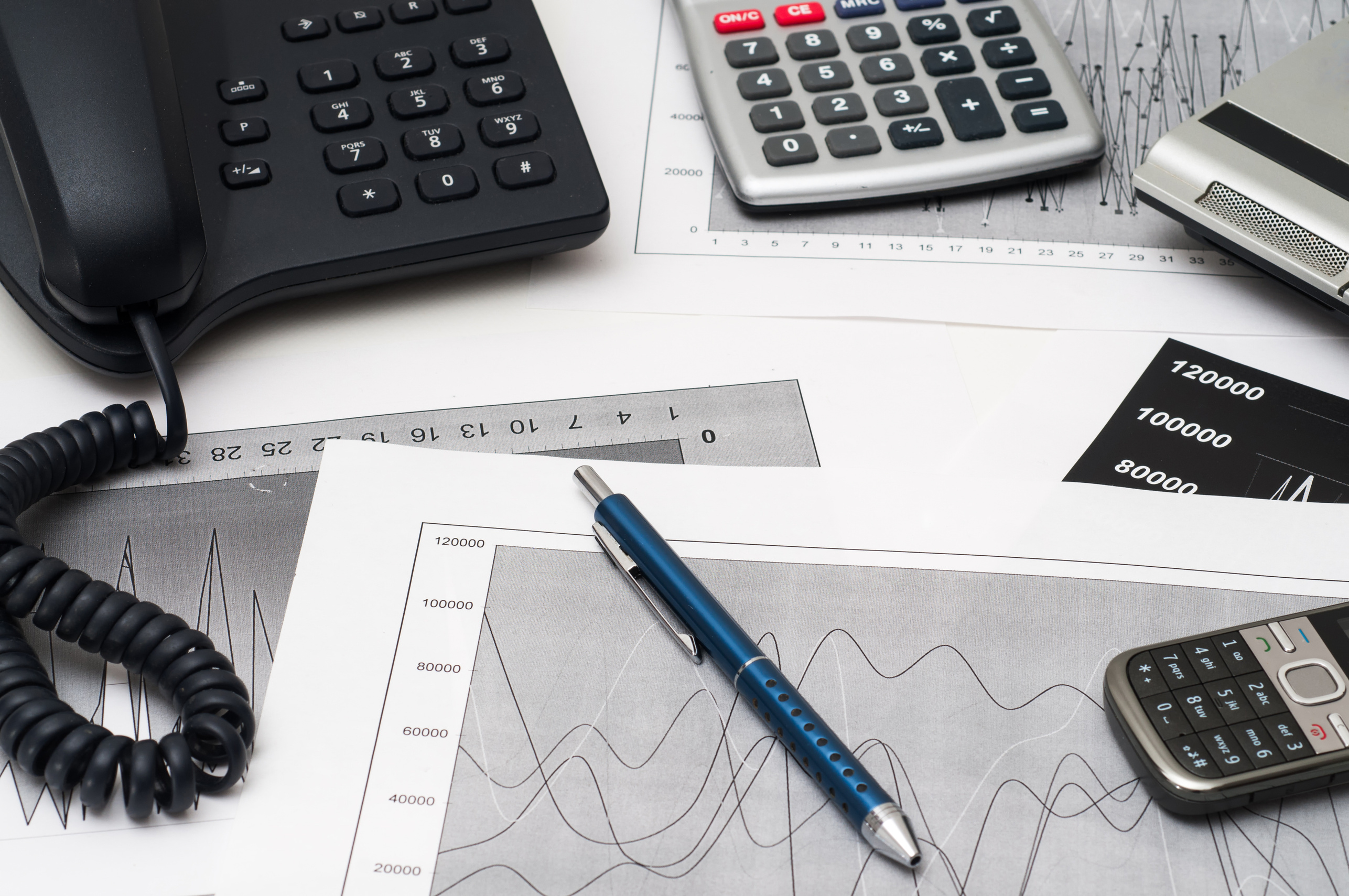 CHỦ ĐỀ 6. HỢP CHẤT CARBONYL-CARBOXYLIC ACID
Bài 18
HỢP CHẤT CARBONYL (Tiết 62)
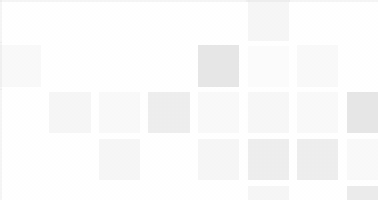 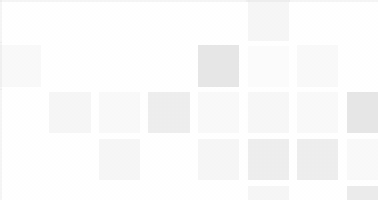 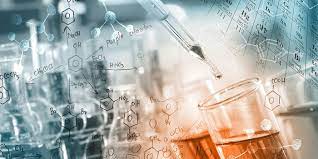 06/05/25
Hoạt động tích cực
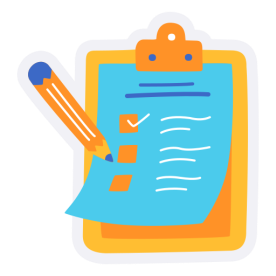 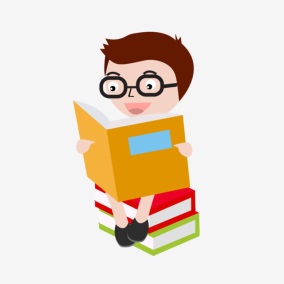 LUYỆN TẬP
Chất nào là aldehyde? Chất nào là ketone?
CH3CH2CH2CHO (1)
(CH3)2CHCHO (2)
CH3COCH2CH3 (3)
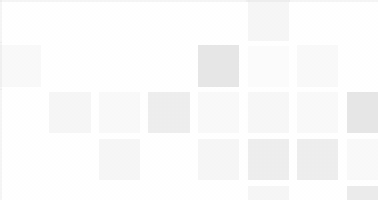 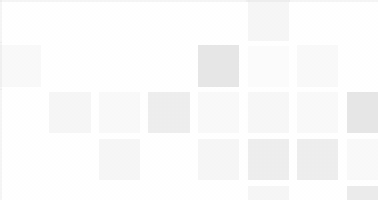 Aldehyde: (1), (2)
 Ketone (3)
06/05/25
Hoạt động tích cực
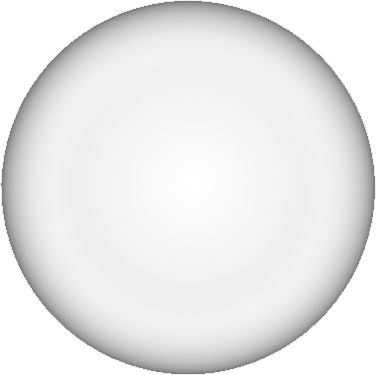 1
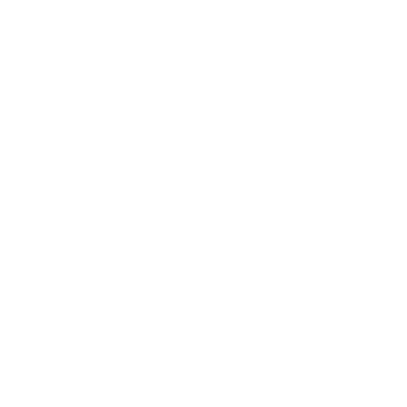 Ai nhanh hơn?
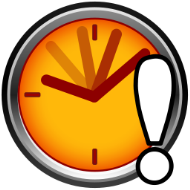 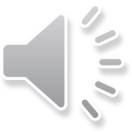 Ethanal có công thức là
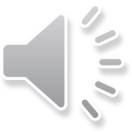 00
01
02
03
04
05
06
07
08
09
10
11
12
13
14
15
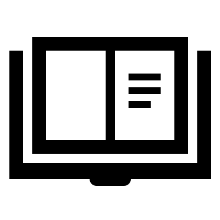 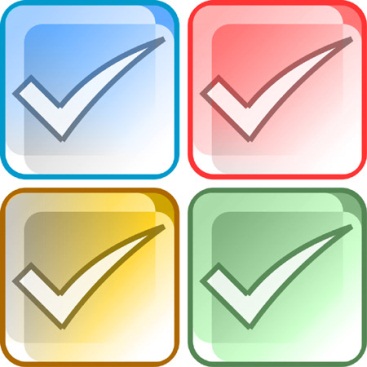 CH3CHO.
A
HCHO.
B
CH2=CHCHO.
C
CH3COCH3.
D
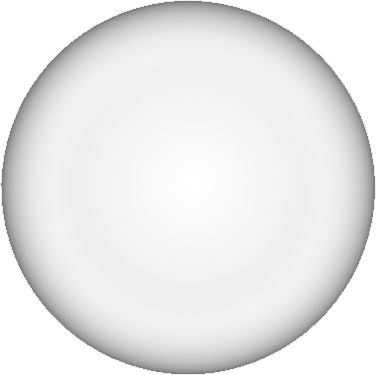 2
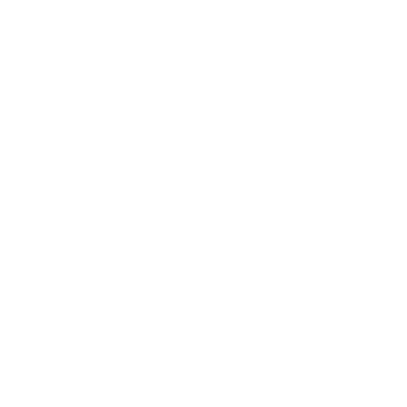 C2H5CHO có tên thay thế là
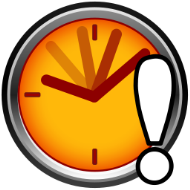 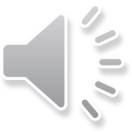 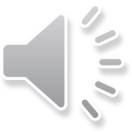 00
01
02
03
04
05
06
07
08
09
10
11
12
13
14
15
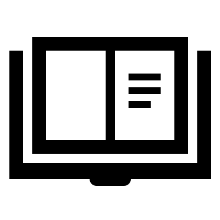 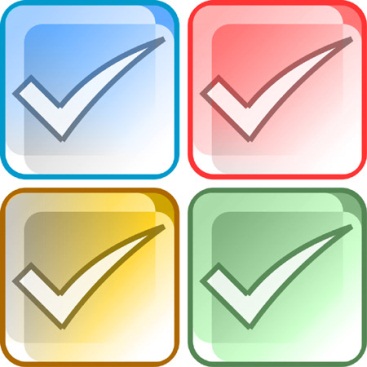 ethanal.
A
propenal.
B
propanal.
C
propionadehyde.
D
[Speaker Notes: ĐIỀU LỆ ĐẢNG CỘNG SẢN VIỆT NAM
(Đại hội đại biểu toàn quốc lần thứ XI của Đảng thông qua ngày 19 tháng 01 năm 2011). Điều lệ gồm 12 chương và 48 điều.]
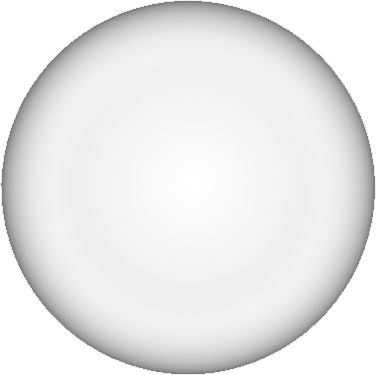 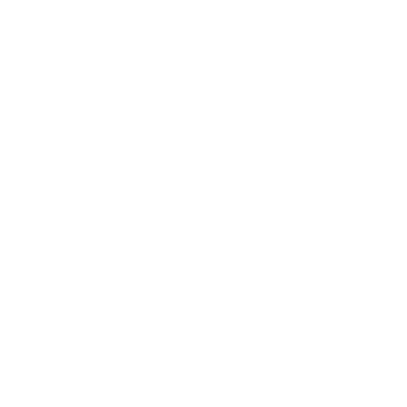 3
CH3COCH3 có tên thường là
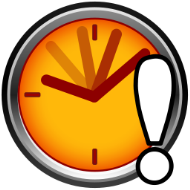 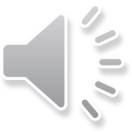 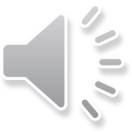 00
01
02
03
04
05
06
07
08
09
10
11
12
13
14
15
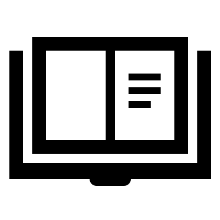 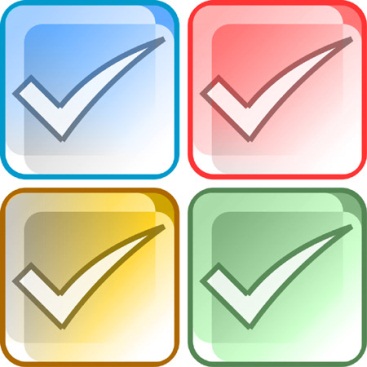 propanone.
A
acetone.
B
propanal.
C
dimethylketone.
D
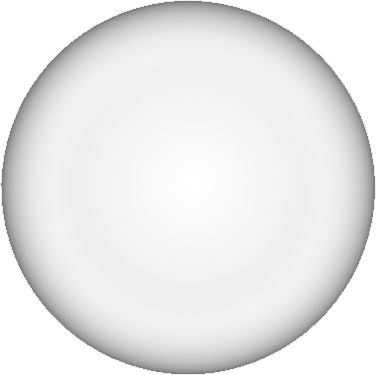 4
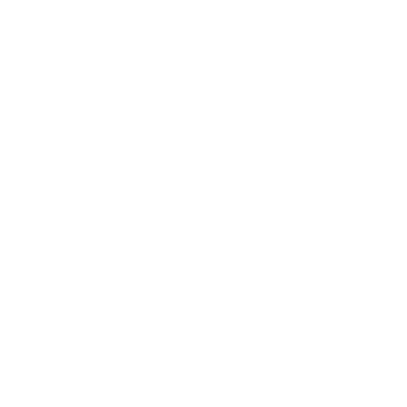 (CH3)2CHCHO có tên thay thế là
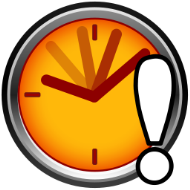 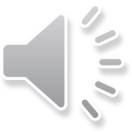 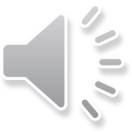 00
01
02
03
04
05
06
07
08
09
10
11
12
13
14
15
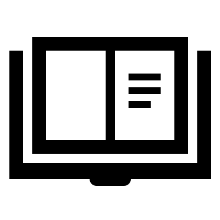 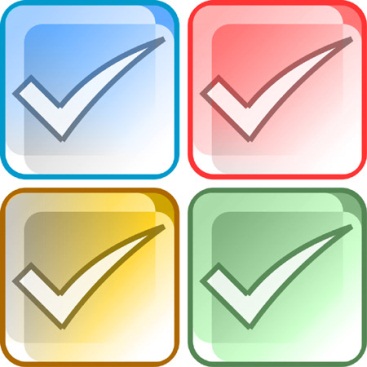 2-methylpropanal.
A
3-methylpropanal.
B
propanal.
C
isovalealdehyde.
D
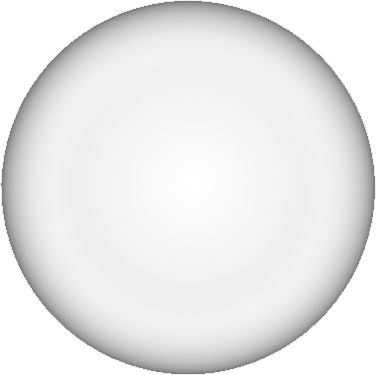 5
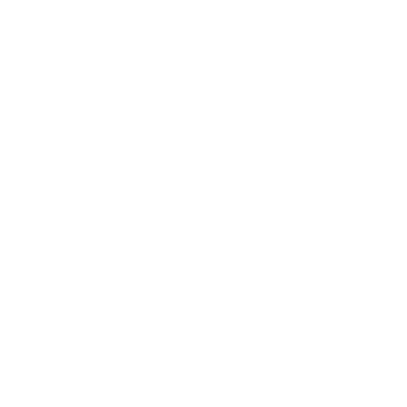 Acetaldehyde là tên của hợp chất
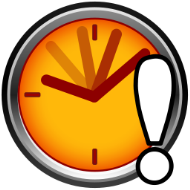 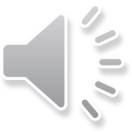 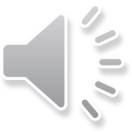 00
01
02
03
04
05
06
07
08
09
10
11
12
13
14
15
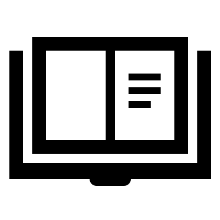 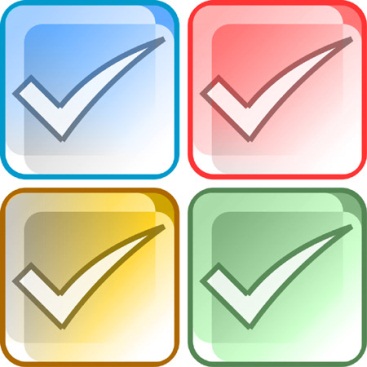 CH3COCH3.
A
HCHO.
B
CH3CHO.
C
CH2=CHCHO.
D
[Speaker Notes: ĐIỀU LỆ ĐẢNG CỘNG SẢN VIỆT NAM
(Đại hội đại biểu toàn quốc lần thứ XI của Đảng thông qua ngày 19 tháng 01 năm 2011). Điều lệ gồm 12 chương và 48 điều.]
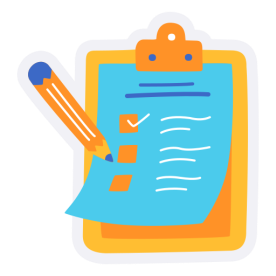 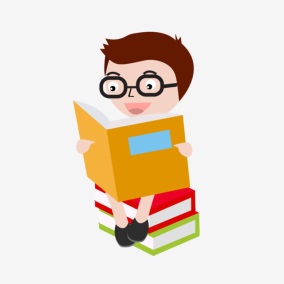 Cặp đôi hoàn hảo
Trong thời gian 3 phút, ghi lại các từ khóa quan trọng vào giấy nhớ.
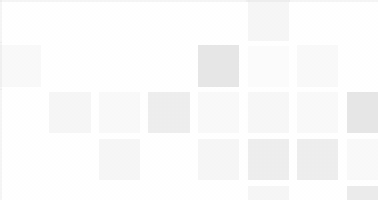 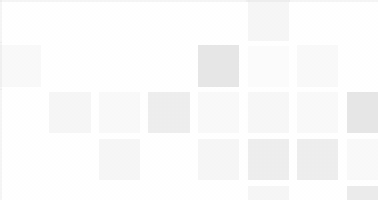 06/05/25
Hoạt động tích cực
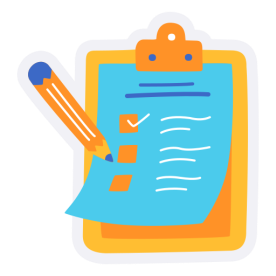 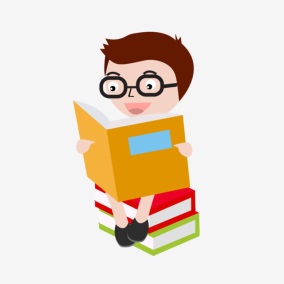 Cặp đôi hoàn hảo
Ở nhiệt độ thường, Formadehyde và acetaldehyde ở trạng thái (1) ....Các hợp chất carbonyl khác là chất (2)..........Nhiệt độ sôi của các hợp chất carbonyl….(3).. alcohol tương ứng và ……(4) so với các hydrocarbon có phân tử khối tương đương. Các hợp chất carbonyl có mạch C …(5)dễ tan trong nước. Các hợp chất carbonyl có mạch C ….(6) không tan hoặc ít tan trong nước.
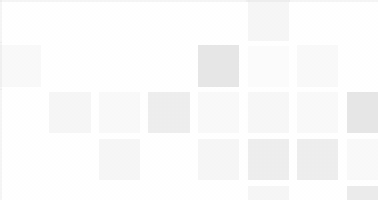 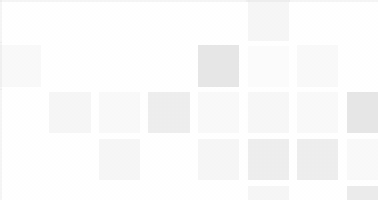 06/05/25
Hoạt động tích cực
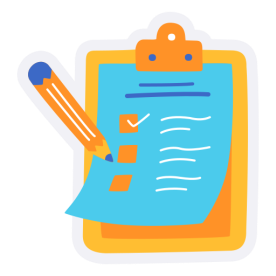 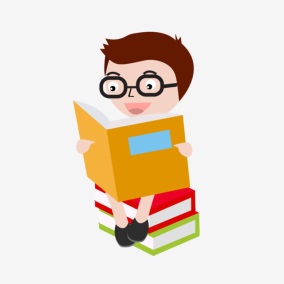 Cặp đôi hoàn hảo
Ở nhiệt độ thường, Formadehyde và acetaldehyde ở trạng thái (1) khí Các hợp chất carbonyl khác là chất (2)lỏng hoặc rắn. Nhiệt độ sôi của các hợp chất carbony(3) thấp hơn alcohol tương ứng và (4) cao hơn so với các hydrocarbon có phân tử khối tương đương. Các hợp chất carbonyl có mạch C (5) ngắn dễ tan trong nước. Các hợp chất carbonyl có mạch C(6) dài không tan hoặc ít tan trong nước.
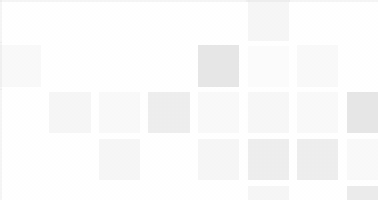 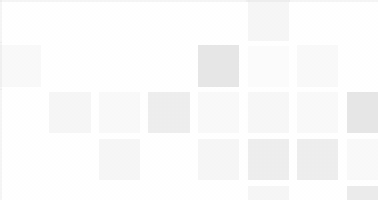 06/05/25
Hoạt động tích cực
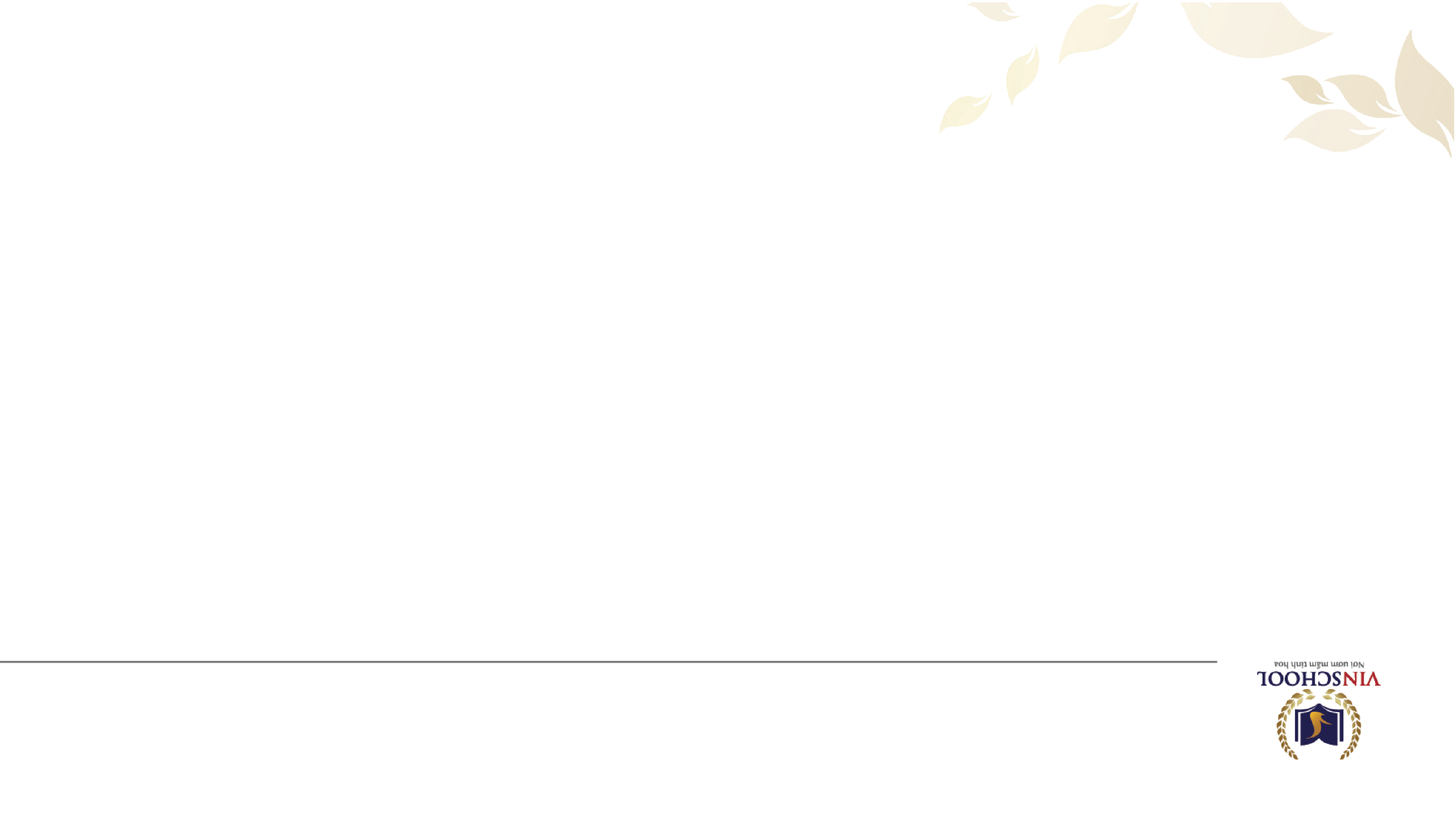 1-Trong dãy: HCHO, CH3CHO, C2H5CHO, C3H7CHO. Chất có nhiệt độ sôi thấp nhất là
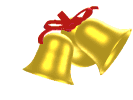 CH3CHO.
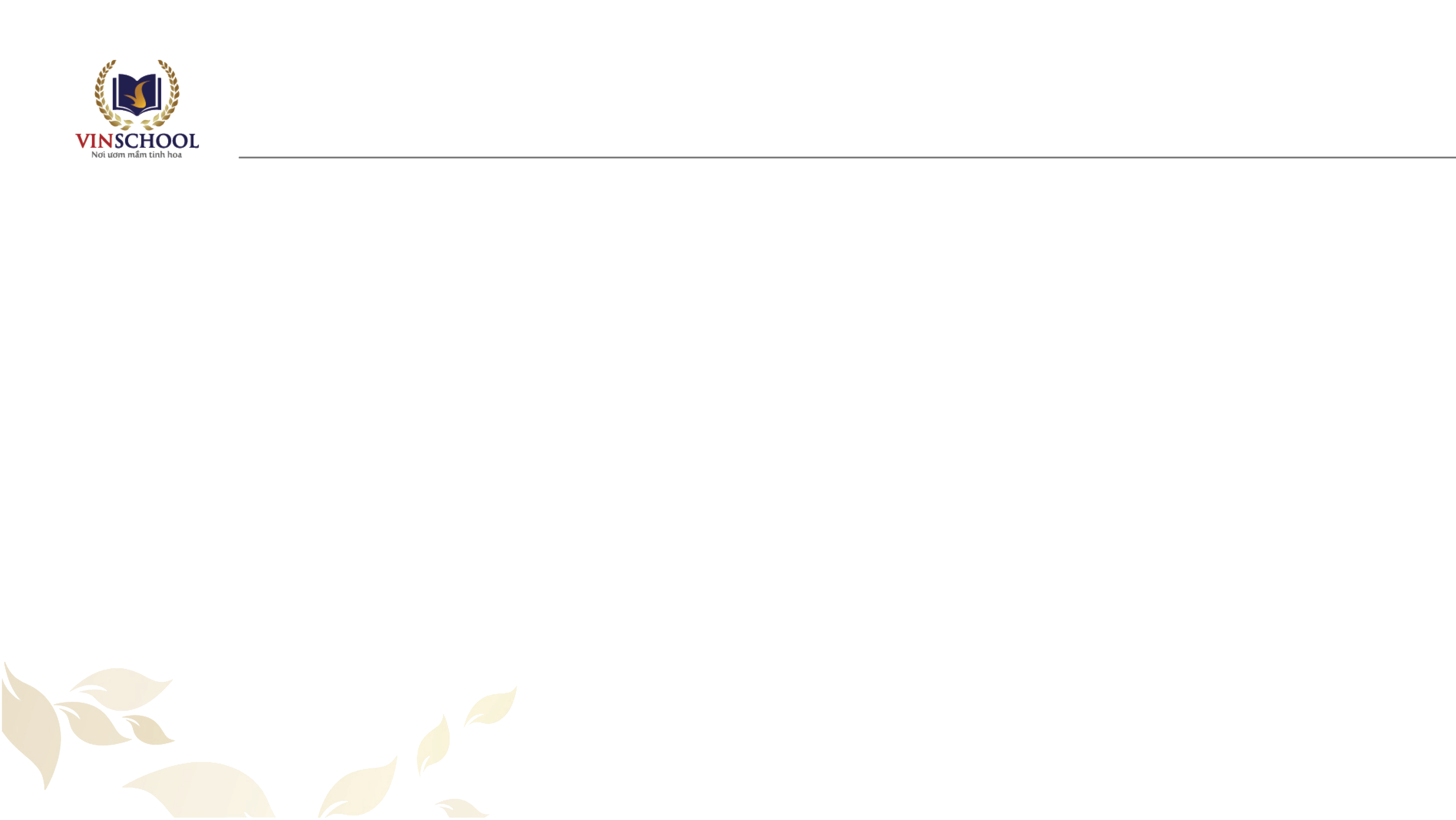 A
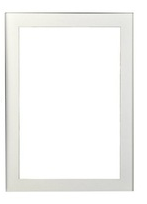 C2H5CHO.
B
HCHO.
C
C3H7CHO.
D
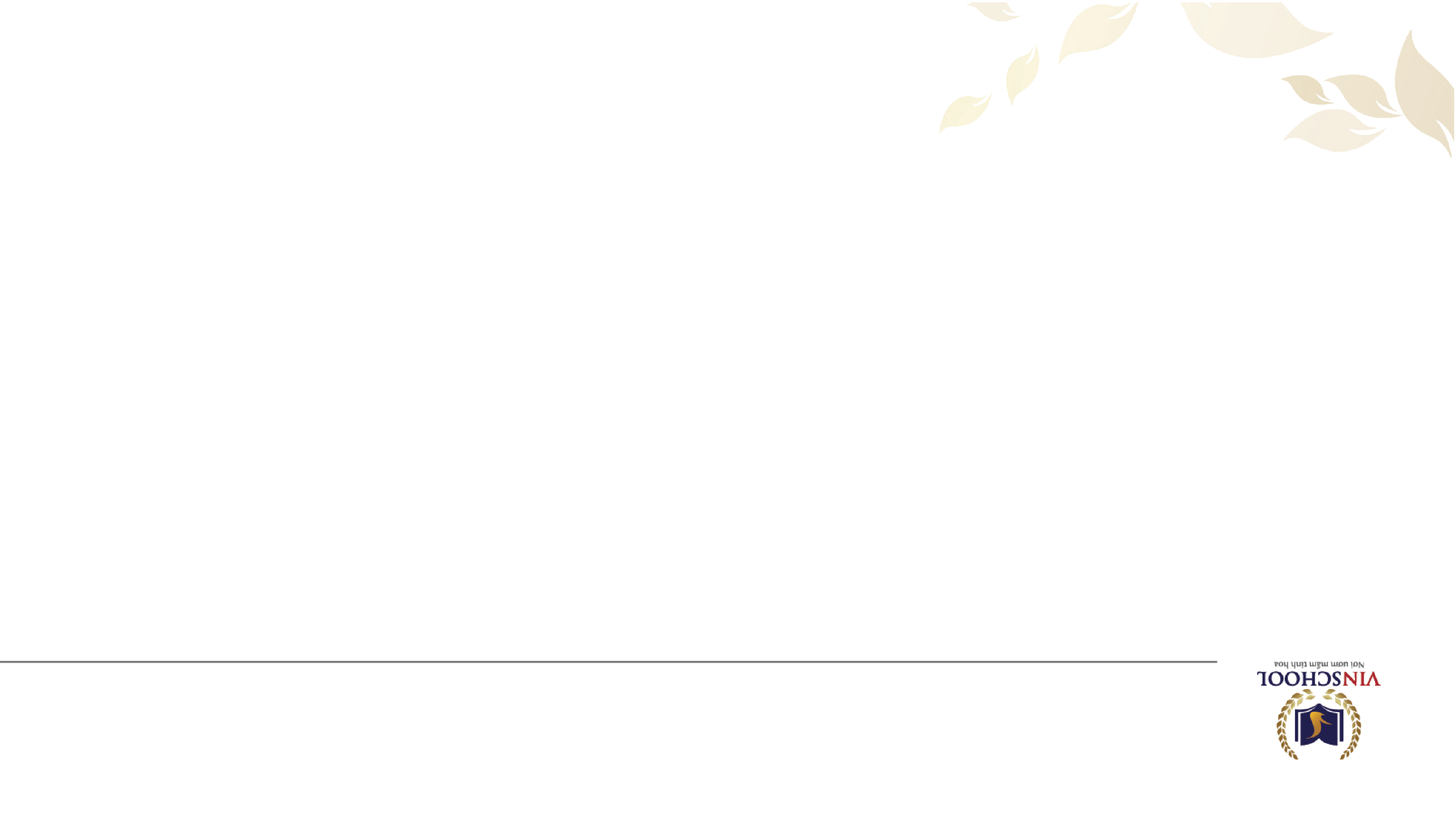 2-Cho các chất: C6H5COCH3, CH3COCH3, CH3COC2H5, C2H5COC2H5. Chất có nhiệt độ sôi cao nhất là
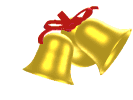 CH3COCH3.
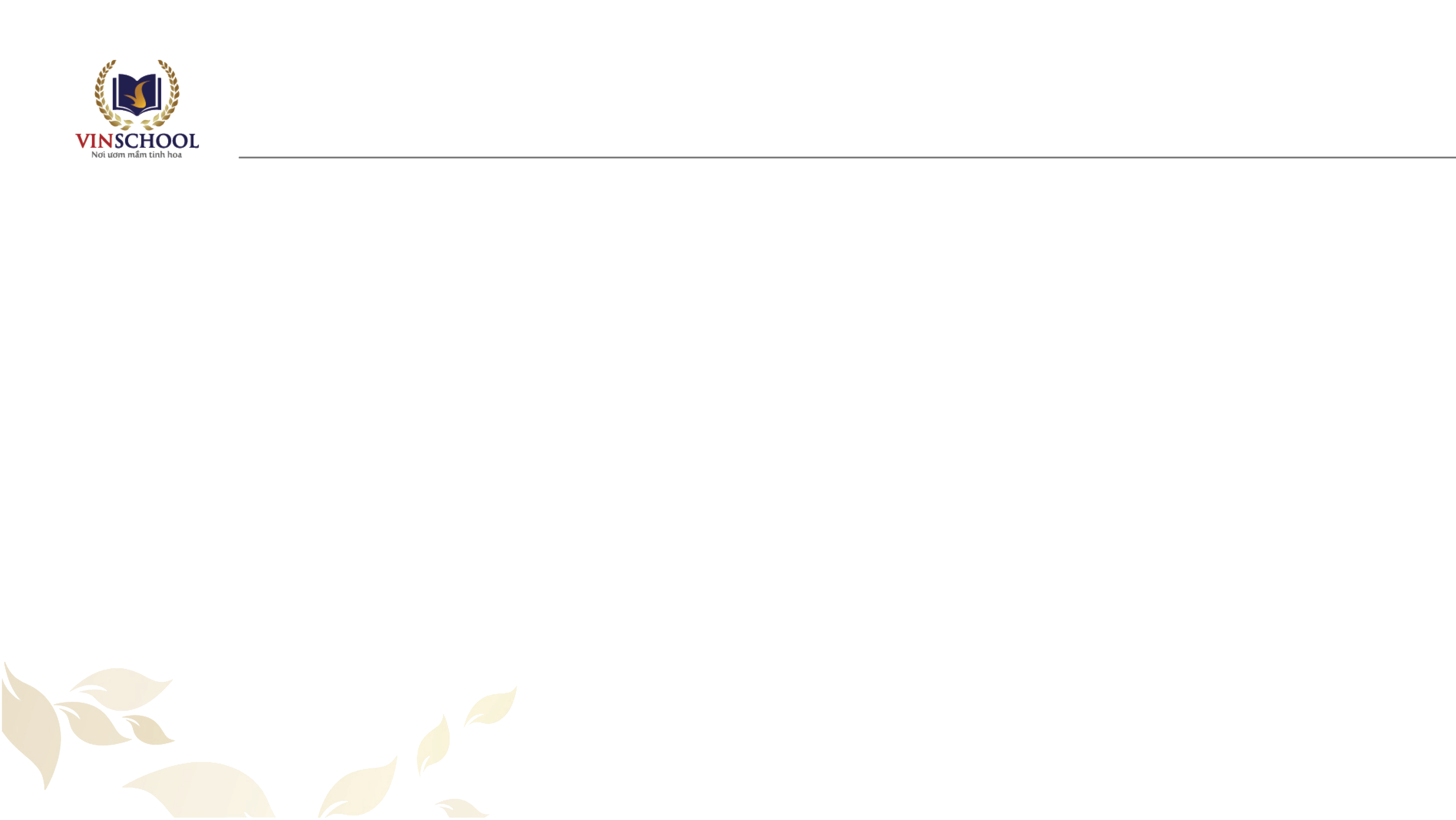 A
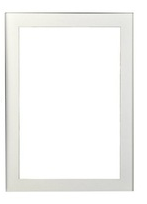 CH3COC2H5.
B
C2H5COC2H5.
C
C6H5COCH3.
D
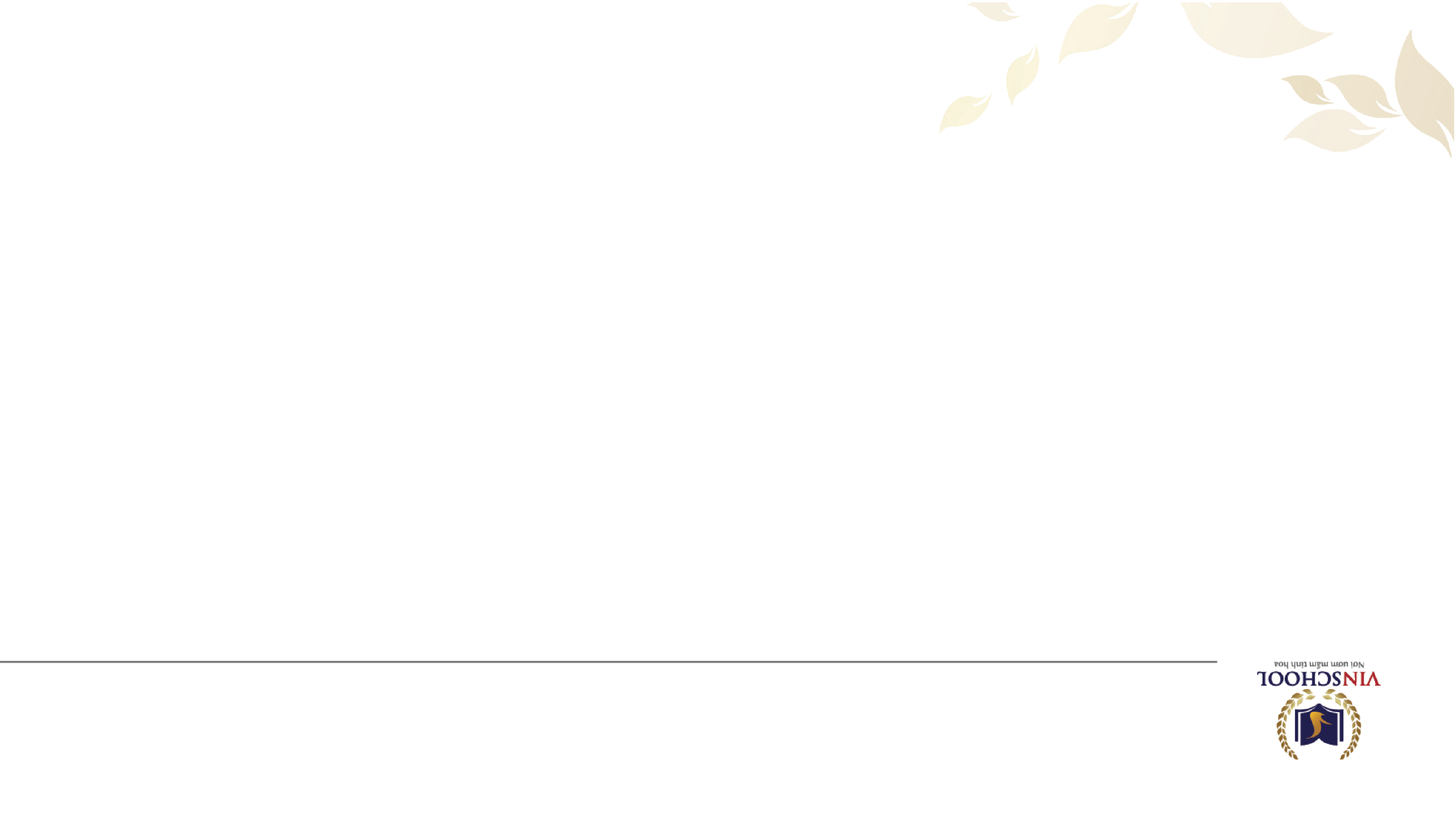 3-Cho các chất: acetaldehyde (1), ethanol (2), ethane (3). Sắp xếp nhiệt độ sôi giảm dần?
(1) > (2) > (3).
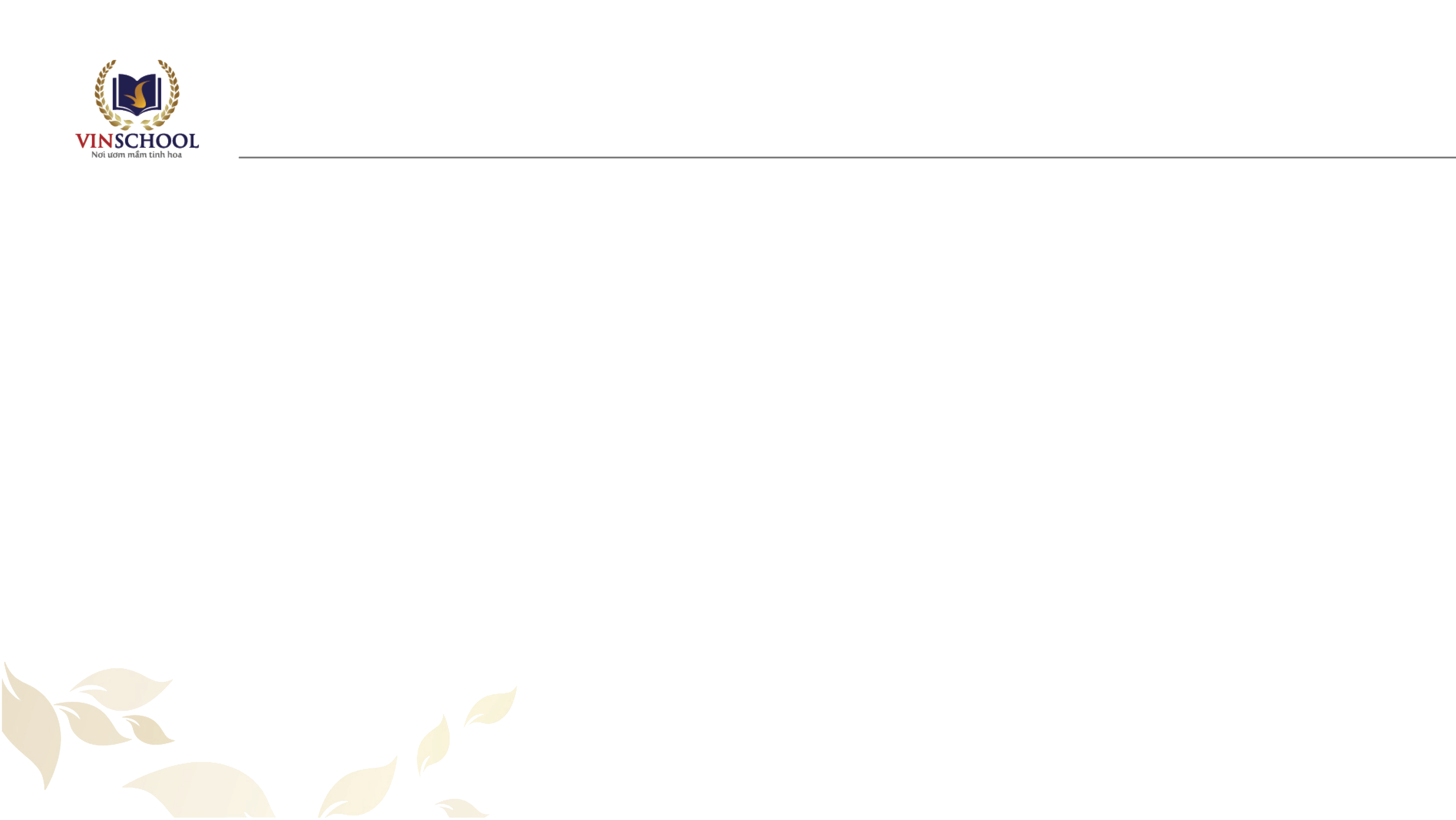 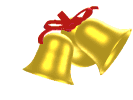 A
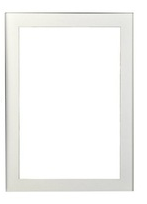 (2) > (1) > (3).
B
(3) > (1) > (2).
C
(2) > (1) > (3).
D
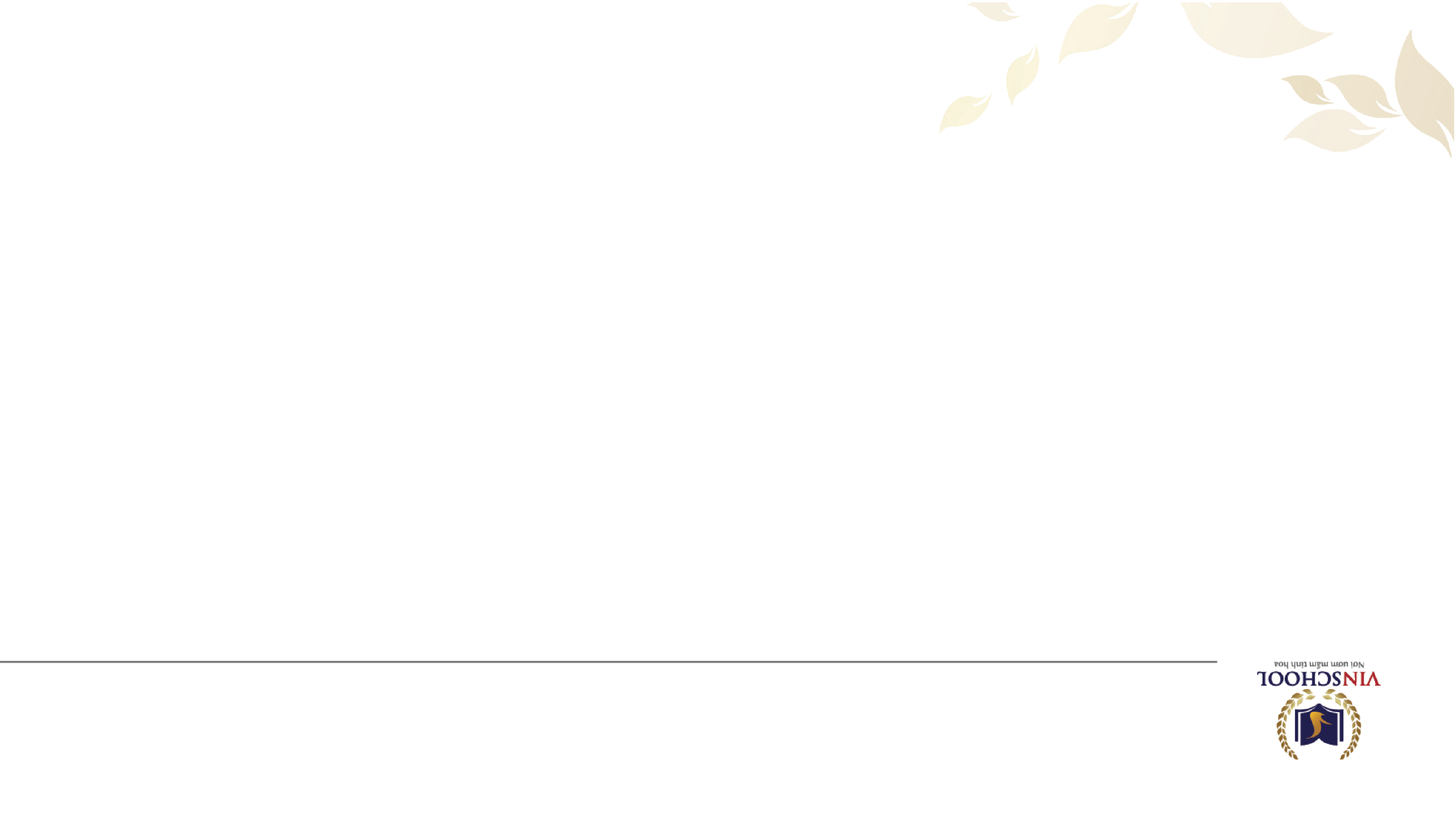 4-Ở nhiệt độ thường, Formadehyde và acetaldehyde ở trạng thái
lỏng.
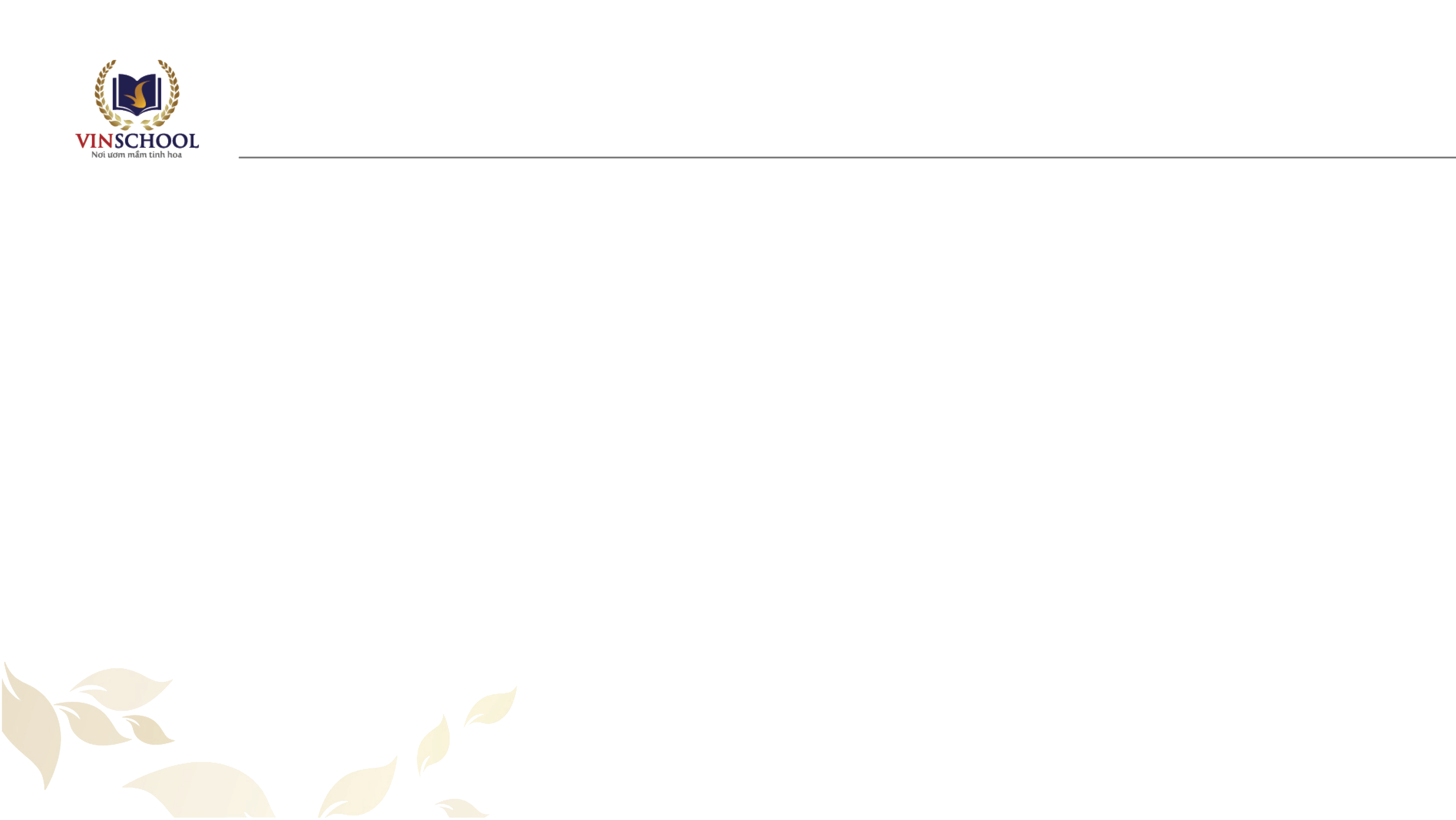 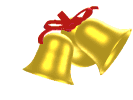 A
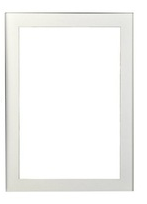 rắn.
B
khí.
C
lỏng hoặc rắn.
D
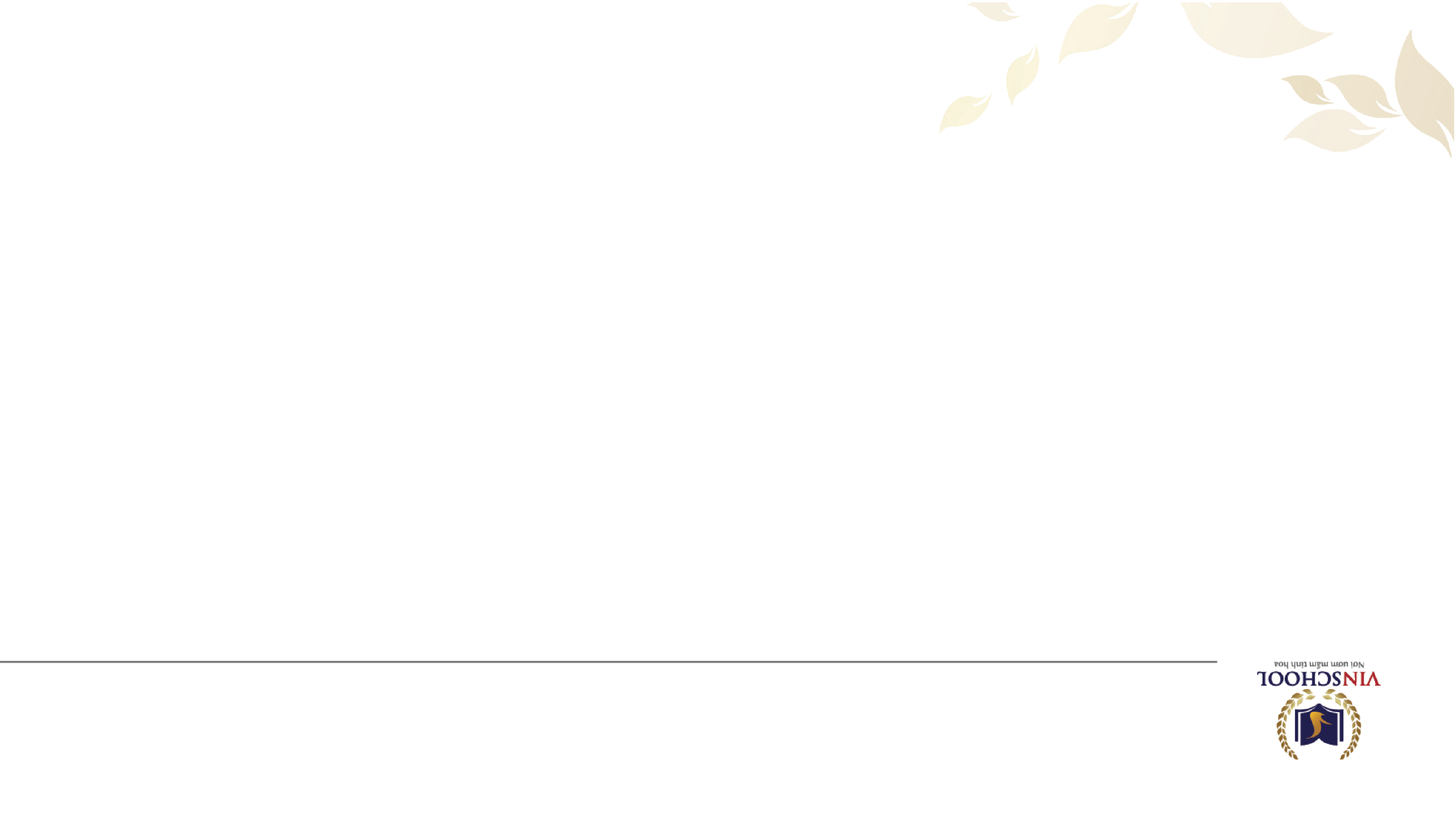 5-Phát biểu nào sau đây sai khi nói về 
aldehyde và ketone?
Nhiệt độ sôi thấp hơn alcohol tương ứng.
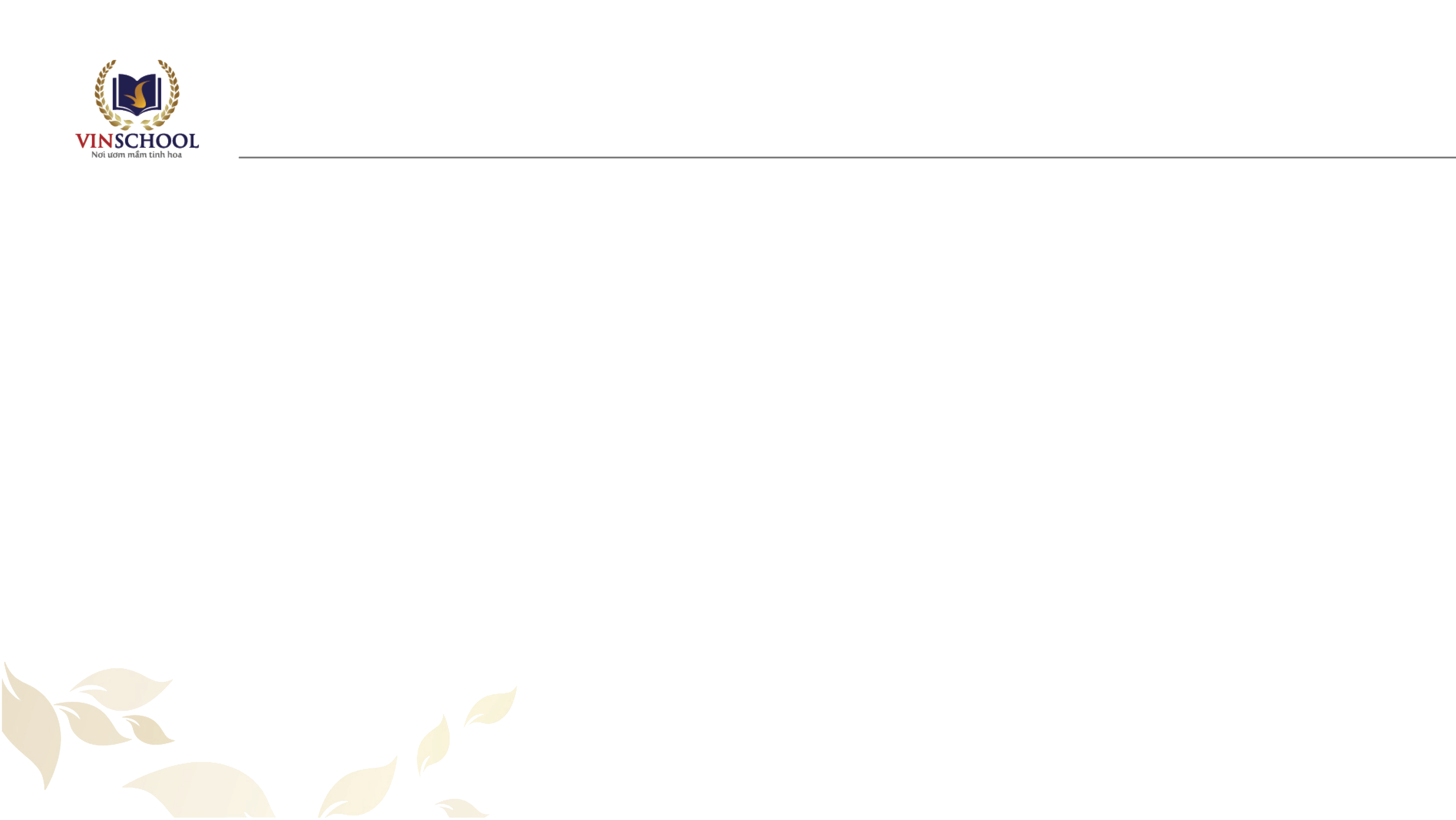 A
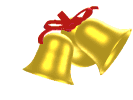 Dễ tan trong nước khi mạch carbon ngắn.
B
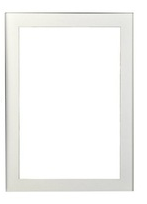 Thường có mùi đặc trưng.
C
HCHO, CH3COCH3 hầu như không tan trong nước.
D
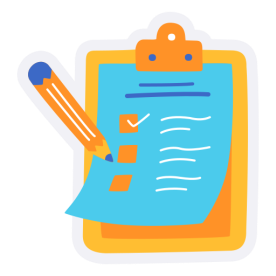 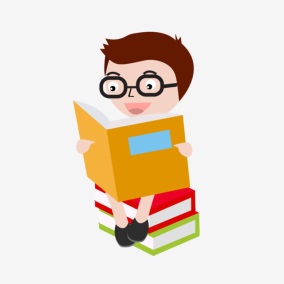 Hoàn thành các phương trình phản ứng sau
Nhiệm vụ
Chẵn làm a, b. Lẻ làm c, d. (2 phút)
Thống nhất đáp án theo cặp và viết pt tổng quát (2 phút)
a/ CH3CHO
b/ HCHO
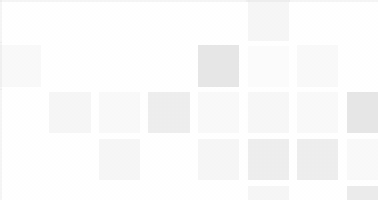 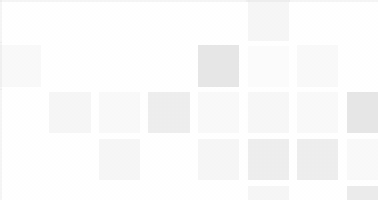 c/ CH3COCH3
d/ CH3COC2H5
06/05/25
Hoạt động tích cực
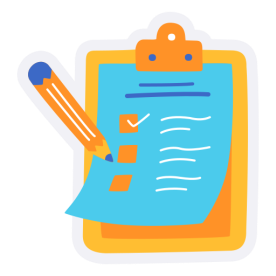 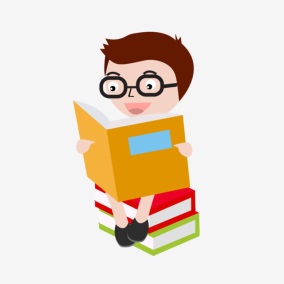 a/ CH3CHO                   CH3CH2OH
b/ HCHO                       CH3OH
c/CH3COCH3                           CH3CH(OH)CH3
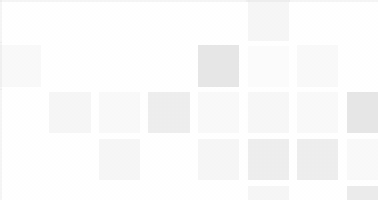 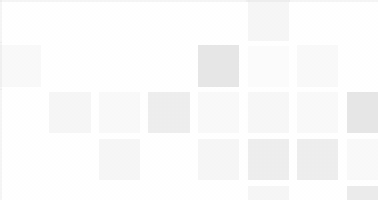 d/CH3COC2H5                        CH3CH(OH)C2H5
06/05/25
Hoạt động tích cực
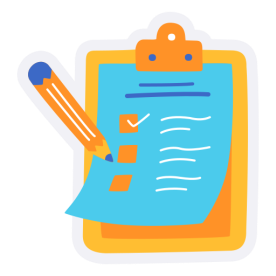 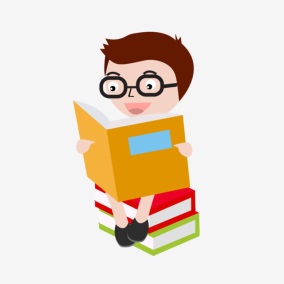 CỦNG CỐ
Câu 1. Cho các chất sau: 
CH3-OH,   C2H5-O-C2H5,  H-CHO,                               , CH3-CHO
(3)
(2)
(4)
(1)
(5)
Aldehyde là
A. 1, 2, 3
B. 2, 3, 4
C. 3, 4, 5
D. 3, 5
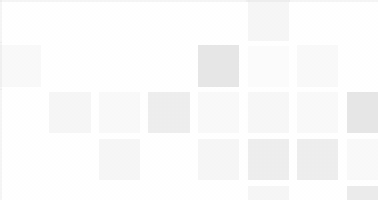 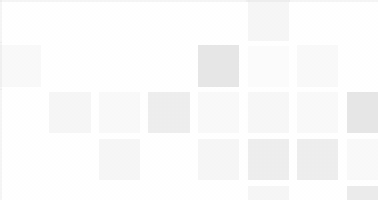 Câu 2. Cho các aldehyde sau: 
CH2=CH-CHO,      CH3-CHO,       OCH-CH2-CHO
(3)
(1)
(2)
Aldehyde no, đơn chức, mạch hở là
A. 1, 2
B. 2
C. 2, 3
D. 1, 2, 3
06/05/25
Hoạt động tích cực
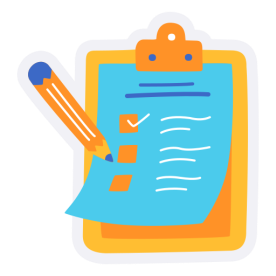 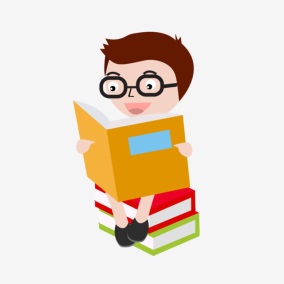 CỦNG CỐ
Câu 3. Cho CTPT của aldehyde no, đơn chức, mạch hở
như sau: C3H6O. CTCT của aldehyde này là
A. CH2 = CH - CHO
B. CH3 – CH2 - CHO
D. CH3 – CH2 - CH2 - OH
C.
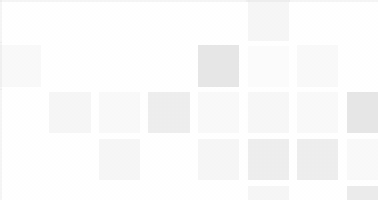 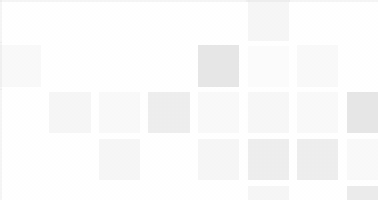 5          4        3      2        1
Câu 4. Cho aldehyde sau:
Tên thay thế của aldehyde trên là
A. hexanal.
B. petanal.
D. 3-methylpentanal.
C. 3-ethylbutanal.
06/05/25
Hoạt động tích cực
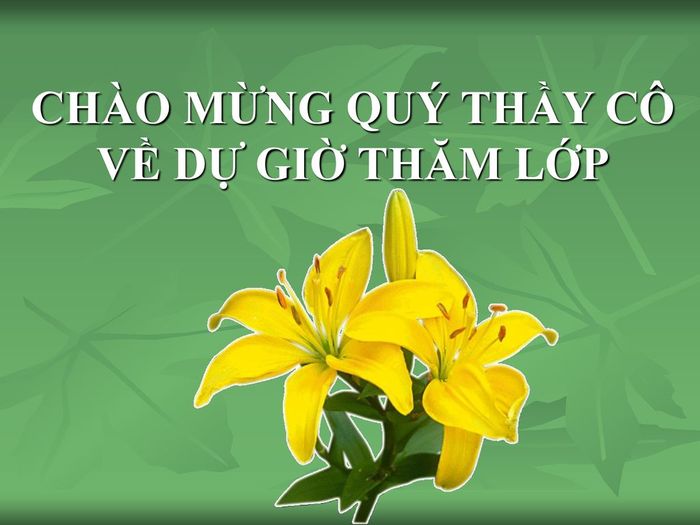 06/05/25
Hoạt động tích cực
20